Customer Services Group UK
February 2021


Maria Carnegie: Head of Customer Services
Rachel Harding: Asst Customer Services Manager
Lewis Dean: Security Manager
[Speaker Notes: Hello - introductions]
What we did
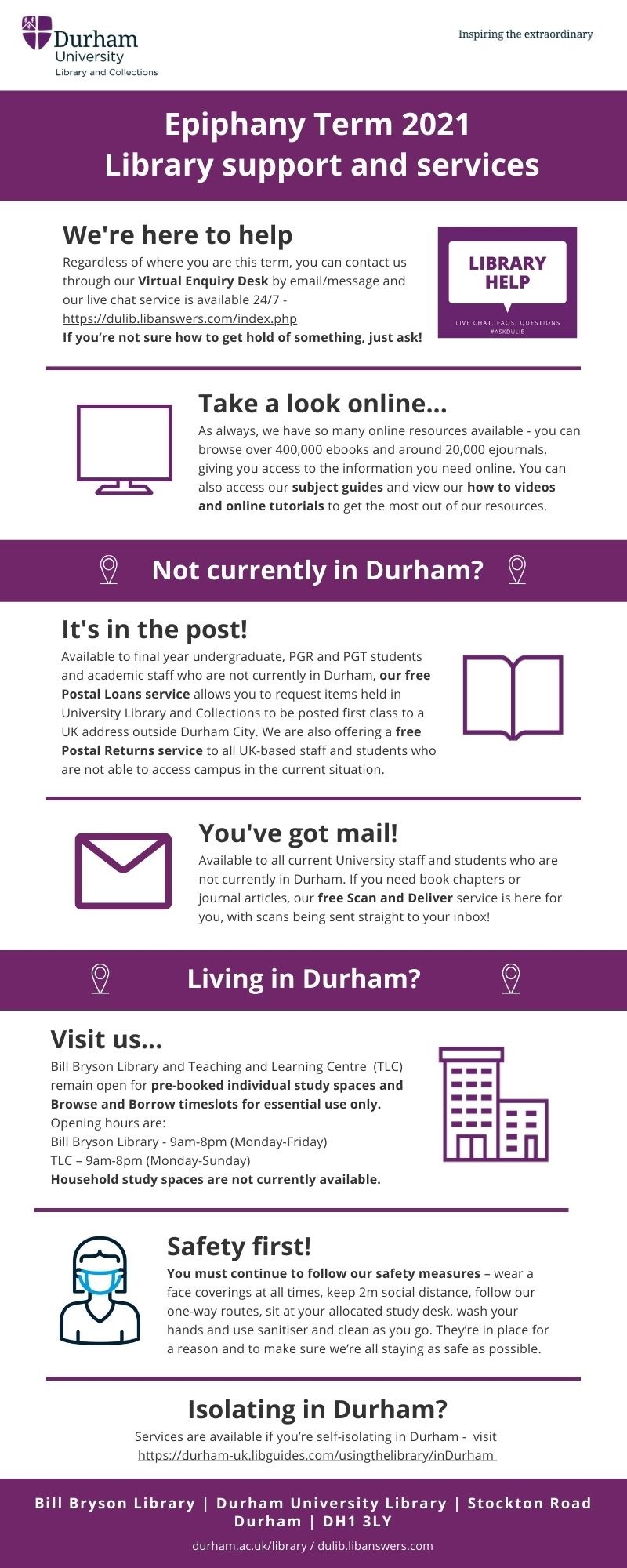 [Speaker Notes: We did all the things you don’t want to do as a library service -]
Anticipated issues relating to behaviours
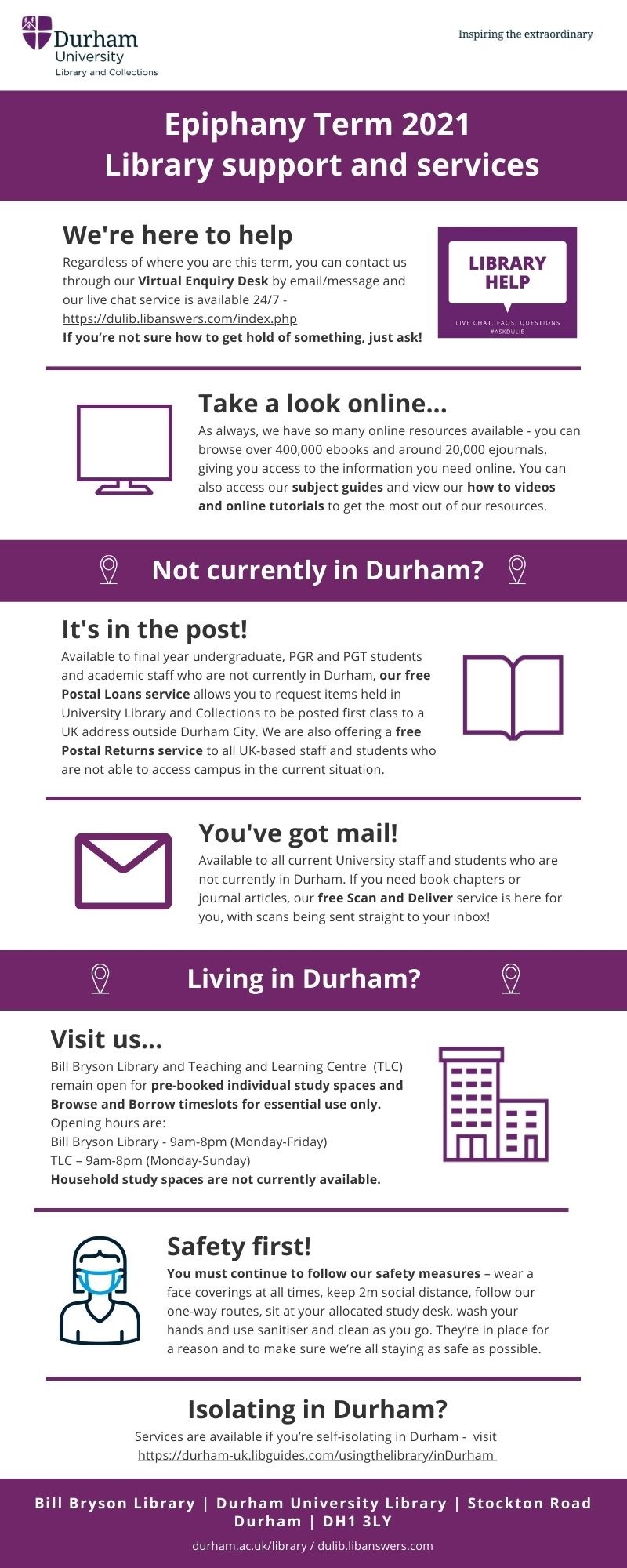 Different spaces
Covid Marshals
Mitie & Covid Marshals
Negative behaviours
Challenges and response to feedback
Timeline for use of Covid Marshals
[Speaker Notes: Library staff are hugely appreciative of having the marshal’s around. 

We don’t experience  a lot of negative behaviours, but they mean library staff can focus on library jobs, the marshals are there to  be supporting, provide guidance and enforce when necessary.]
Contact details
Maria Carnegie

maria.a.carnegie@durham.ac.uk

Home - Our services: Using the Library - Guides at Durham University (libguides.com)
[Speaker Notes: A]